SARCINI INDIVIDUALE
Disciplina
 Psihopedagogia învățării autoreglate
Prezentare de carte
Respectarea traseului metodologic al axaminării sursei bibliografice;
Selectare sursei bibliografice din cadrul domeniului de formare profesională;
Examinarea paginii de titlu, prefeţei, cuprinsului, glosarului şi alte materiale de la sfârşitul cărţii;
Determinarea modului de construire şi prezentare a capitolelor cărţii;
Identificarea indicilor de structurare a textului;
Examinarea construirii tabelelor, desenelor, diagramelor, harţilor mentale ce însoţesc expunerea conţinutului;
Expunerea propriei viziuni la tematica sursei bibliografice;
Respectarea timpului de prezentare publică a cărţii.
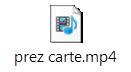 Sistemul de luare a notiţelor Cornell
Corectitudinea completării cu informaţie a cadranelor;
Înregistrarea conţinutului, prin sintagme, cuvinte de reper;
Utilizarea figurilor, tabelelor, culorilor;
Respectarea formatului general şi specific al notiţelor;
Organizarea şi corelarea lucrărilor;
Ilustrarea clară şi concisă a conţinutului;
Respectarea timpului de prezentare a produsului.
Organizator grafic
Corectitudinea construirii O.G;
Respectarea structurii unui O.G;
Selectarea conţinutului tematic clar şi concis;
Ierarhizarea elementelor de bază a conţinutului;
Raportarea O.G adecvat scopului urmărit;
Prezenţa deducţiei analizei, comparării şi concluziilor proprii;
Utilizarea figurilor, culorilor în construirea reprezentativă a conţinutului;